HR and Knowledge Management in Multidisciplinary Team
Päivi Huotari
paivi.huotari@lamk.fi
What is the focus of client’s problem space?
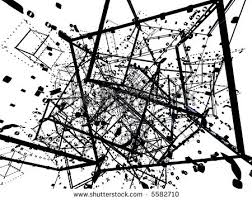 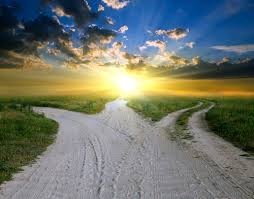 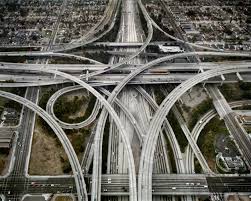 Multidisciplinary and multi-professional teams and networks are becoming increasingly relevant
More complex and multi-level care needs 
Blurry boundaries, new operating models, and digitalization
Knowledge and information overload – knowledge sharing practices
The emphasis on client's role, self-determination and freedom of choice
Critical issues: service productivity and effectiveness, service quality, and client safety
First choice: regulation, legalization and qualification protection of professional activities in the field
Second choice: multidisciplinary team work
TWO MAIN STARTING POINTS
1. HR practices
Context is fundamental – multidisciplinary team is one  
HR practices should align organizational aims with employee interests (Boxall 2013)
HRM basic principles and standardized practices  the principle of flexibility and differential management of employees in HRM to align organizational and individual goals in practice (Gilbert ym. 2015; Becker & Huselid 2006) 
Actual models of HRM can contain a complex and “contradictory” set of messages (Boxall et al. 2011)
[Speaker Notes: Context is fundamental: HR practice must fit the context in which it is enacted – multidisciplinary team is one  
It seems that within a broad consensus on basic principles regarding the HR policy of the organisation, there also has to be consensus on the principle of flexibility in HRM to align organisational and individual goals in practice (Gilbert ym. 2015); strategic HRM has been moving away from standardised practices that are consistent across all employees towards a differential management of employees (Becker & Huselid 2006)]
2. MULTIDISCIPLINARY TEAM (Modified NHS 2014)
Care workers from different disciplines work together toward a common purpose: improving the quality of and achieving efficiencies in the delivery of care, treatment and support to and for their clients in partnership between health and social care professionals  partnership towards common purpose
A multidisciplinary approach involves multiple disciplines to explore problems outside of normal boundaries and reach solutions based on a new understanding of complex situations  complexity
Utilizing knowledge, skills and best practice from multiple disciplines and across service provider boundaries in order to redefine, re scope and reframe health and social care delivery issues and reach solutions based on an improved collective understanding of complex client need(s).  sharing knowledge to solve complex situations collectively
HOW TO ASSESS TEAM PERFORMANCE: the main goal is always the same
EXTERNAL
EFFECTIVENESS
SERVICE ABILITY
PERFORMANCE
CLIENT WELFARE AND HEALTH
INTERNAL
PERSONNEL ACHIEVEMENT ABILITY
PRODUCTIVITY AND ECONOMY
WHAT ABOUT MANAGEMENT SCIENCES?
HR challenges in multidisciplinary team work
Solutions to enhance multidisciplinary work
HR and Knowledge Management (AMO) in MDT (black box)
Maslow
AMO= ability x motivation x opportunity
(modified Guest 2006)
COMPETENCES OF STRATEGIC LEADERS (modifies Limbach-Birn 2014)
Self-management
Empowerment
Challenging the process
Inspiration
Extraversion
Openness
Emotional stability
Expression skills
Listening skills
Policy-making skills
Communication
Extraversion
Openness
Conscientiousness
Language skills
Electronic literacy
Reading
Knowledge sharing practices
Intellectual ability
Proactiveness
Openness
Conscientiousness
COMPETENCES OF A MULTIDISCIPLINARY TEAM LEADER AND MEMBERS
The effectiveness of a MDT (NHS 2014; MHC 2006): Human Resource perspective
Clarity of purpose, process, outcomes – shared goals and values 
MDT structure, roles and functions are clear and transparent 
The multidisciplinary team is seen as one unit of care delivery
Leadership with a culture of collaboration, working with and across boundaries based upon the need(s) of the client 
Acceptance of accountability 
Balancing generic vs specific professional roles
Good meeting management skills
How to ensure the effectiveness of a MDT (NHS 2014; MHC 2006): Human Resource perspective
Respect of collective agreements 
Trust and respect within the team (different disciplines, competencies and different views and perspectives)
Learning form each other: debates and discussions 
Clear mechanisms for resolving team conflicts and addressing sensitive issues constructively
CONCLUSIONS:
CLIENT